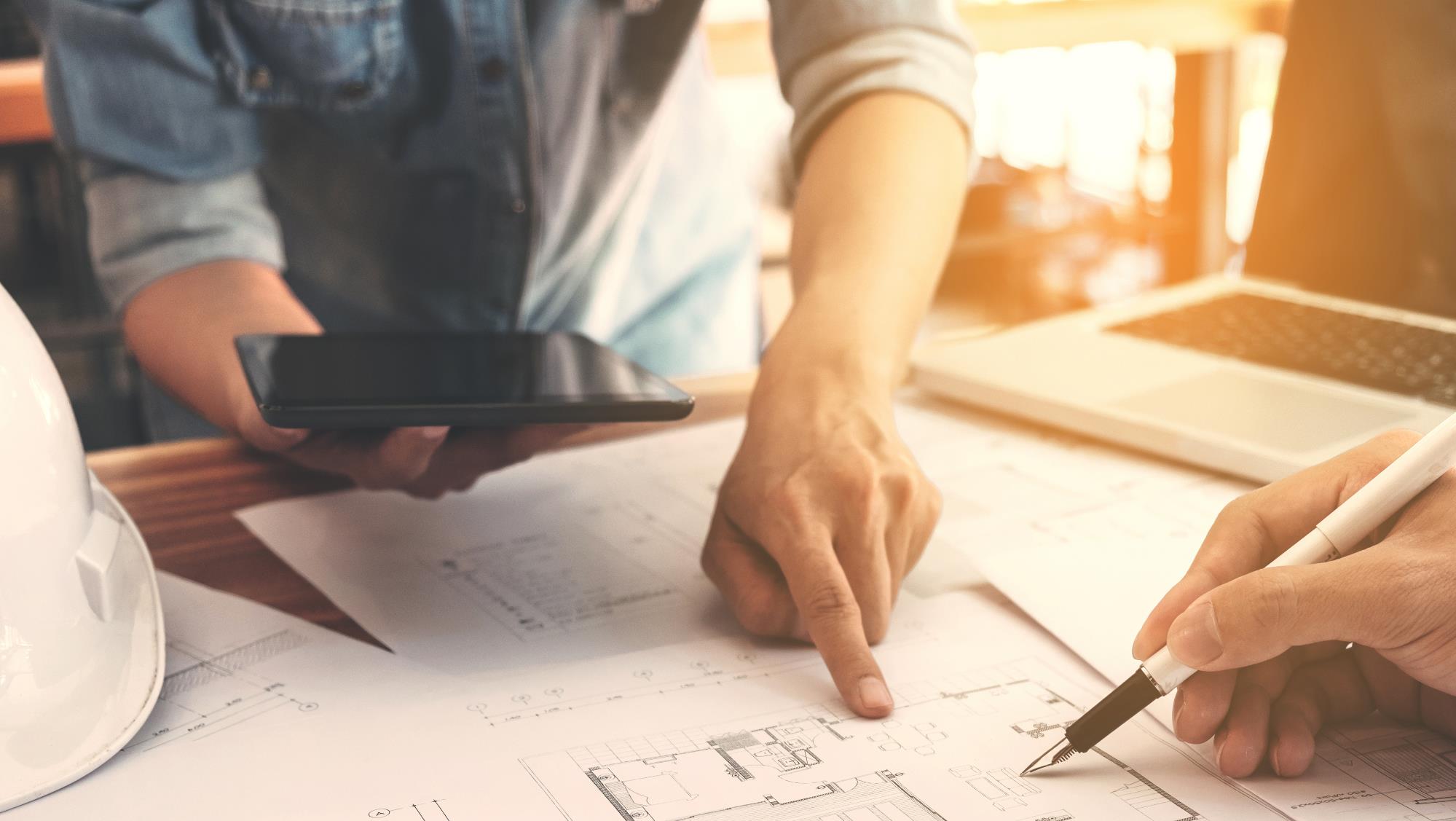 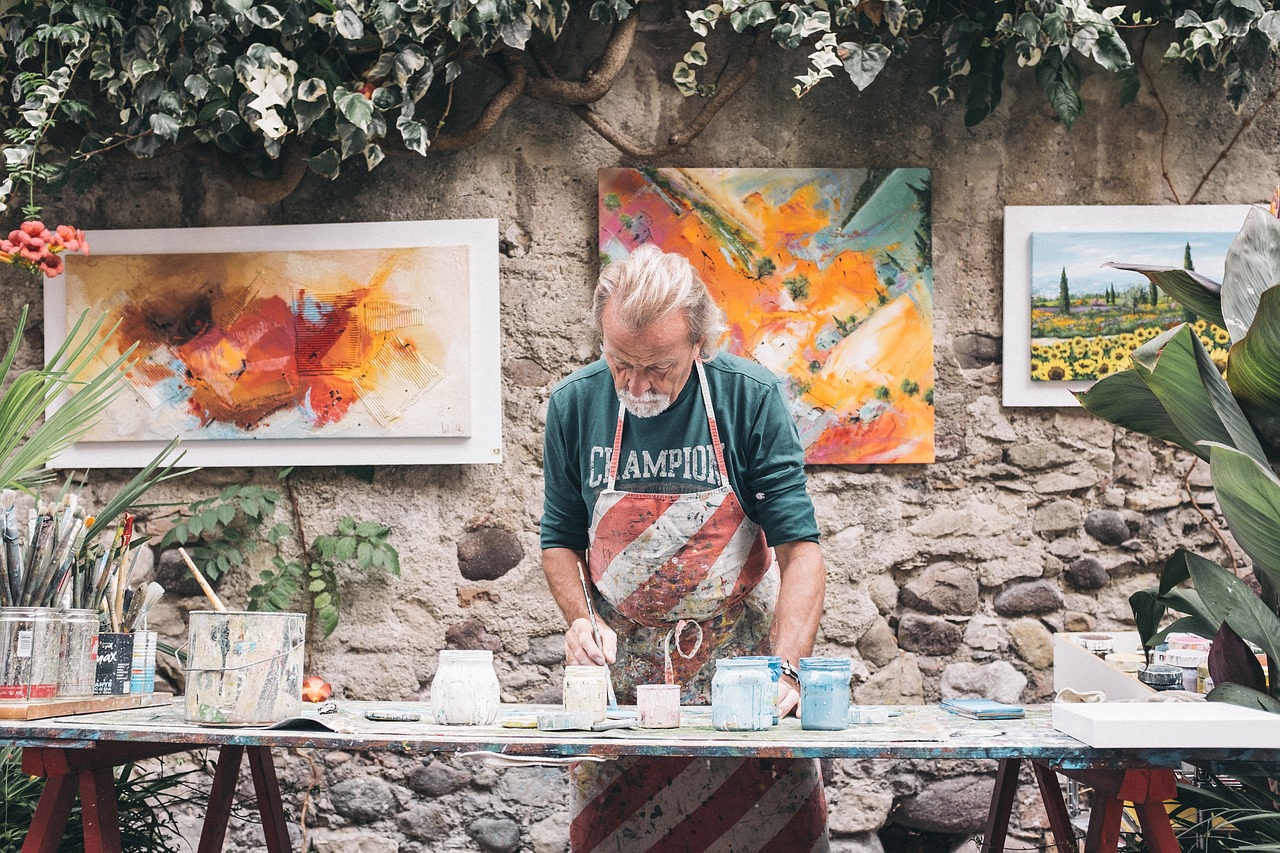 Psychosociální podporaKávu nebo čaj
Většinou chceme dělat krásné věci, které nás baví, které se líbí a mají smysl.
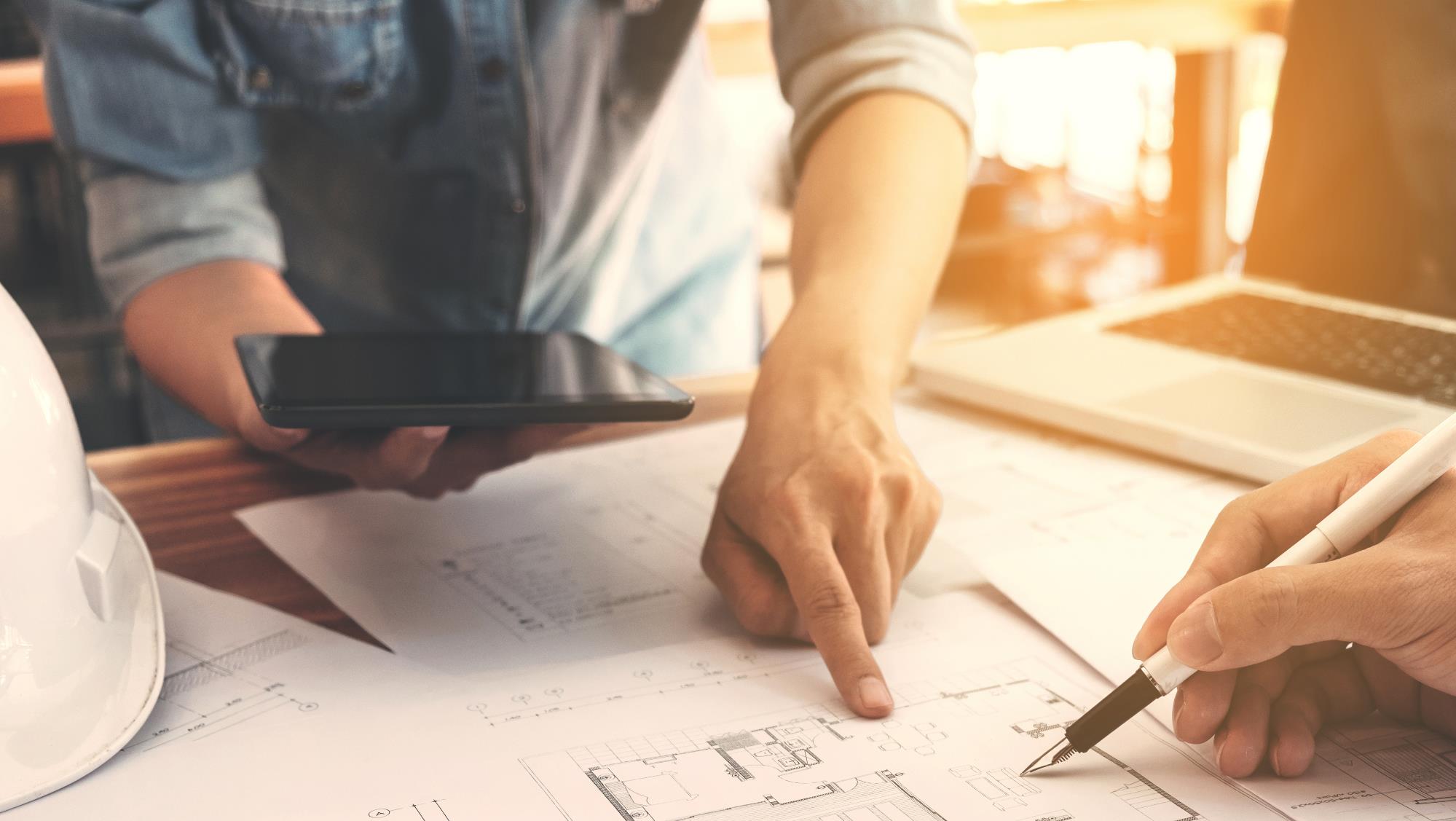 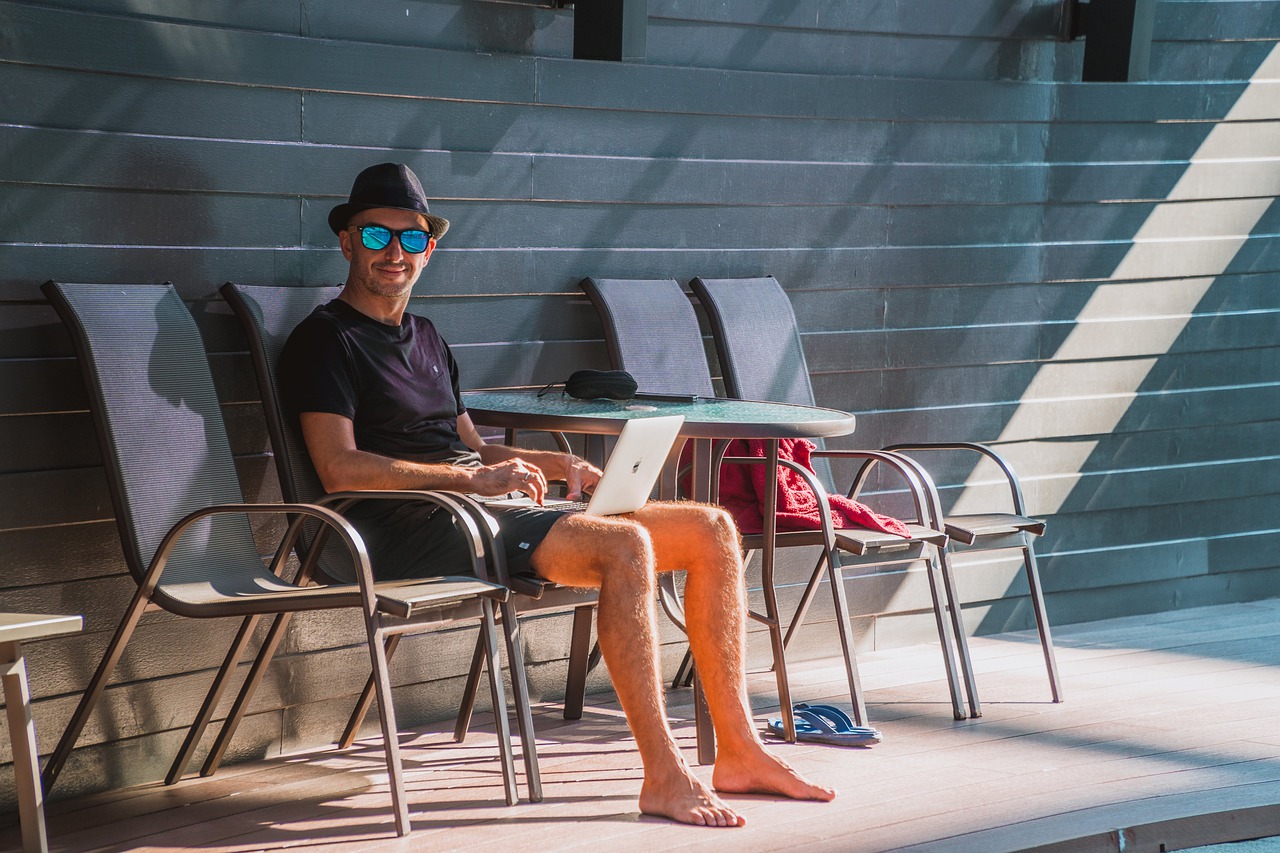 Psychosociální podporaKávu nebo čaj
Chceme se cítit dobře a předávat dobrou energii dál.
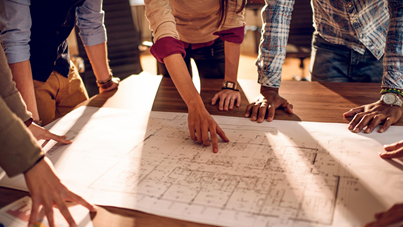 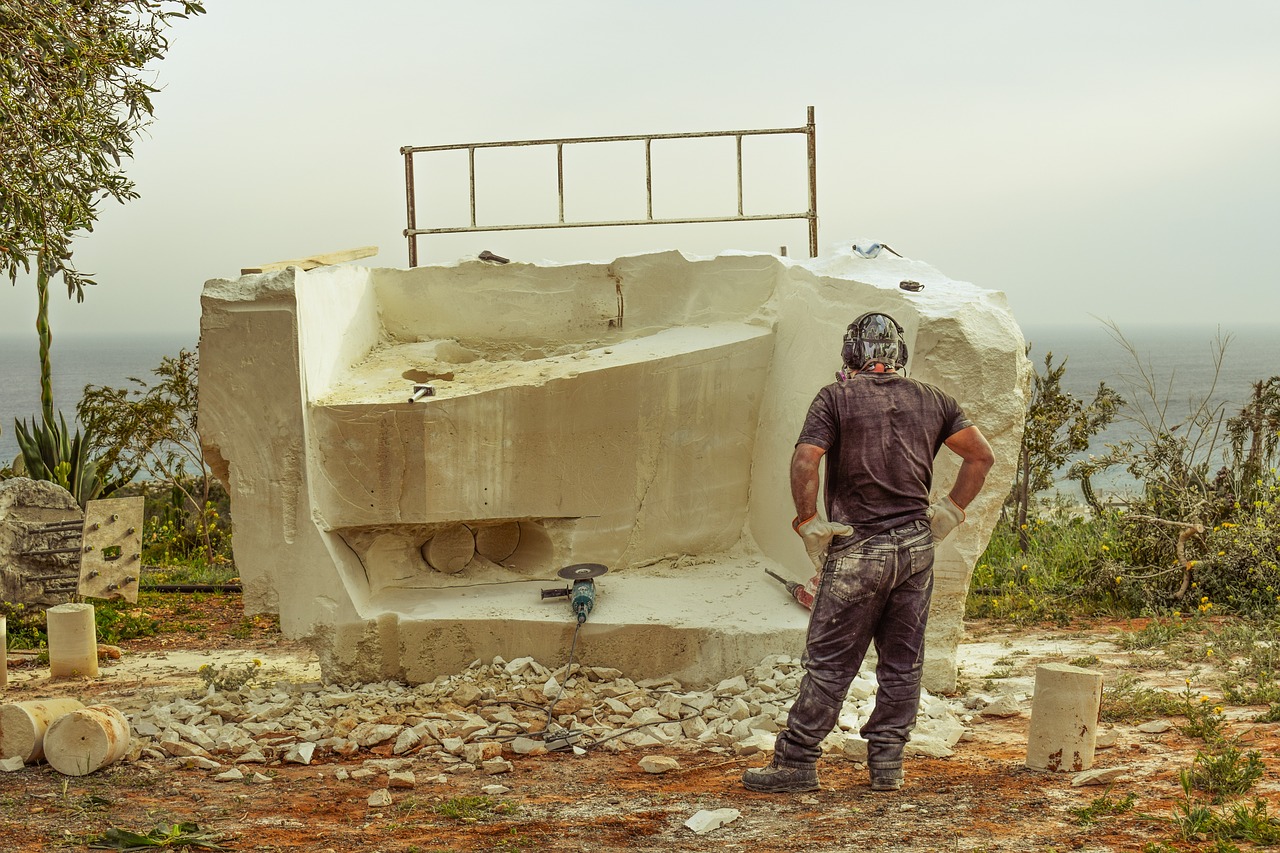 Ale děláme co nás živí …
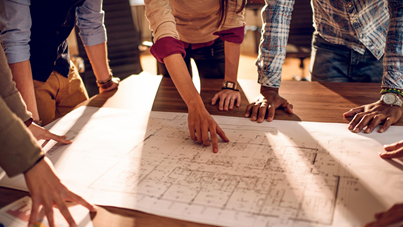 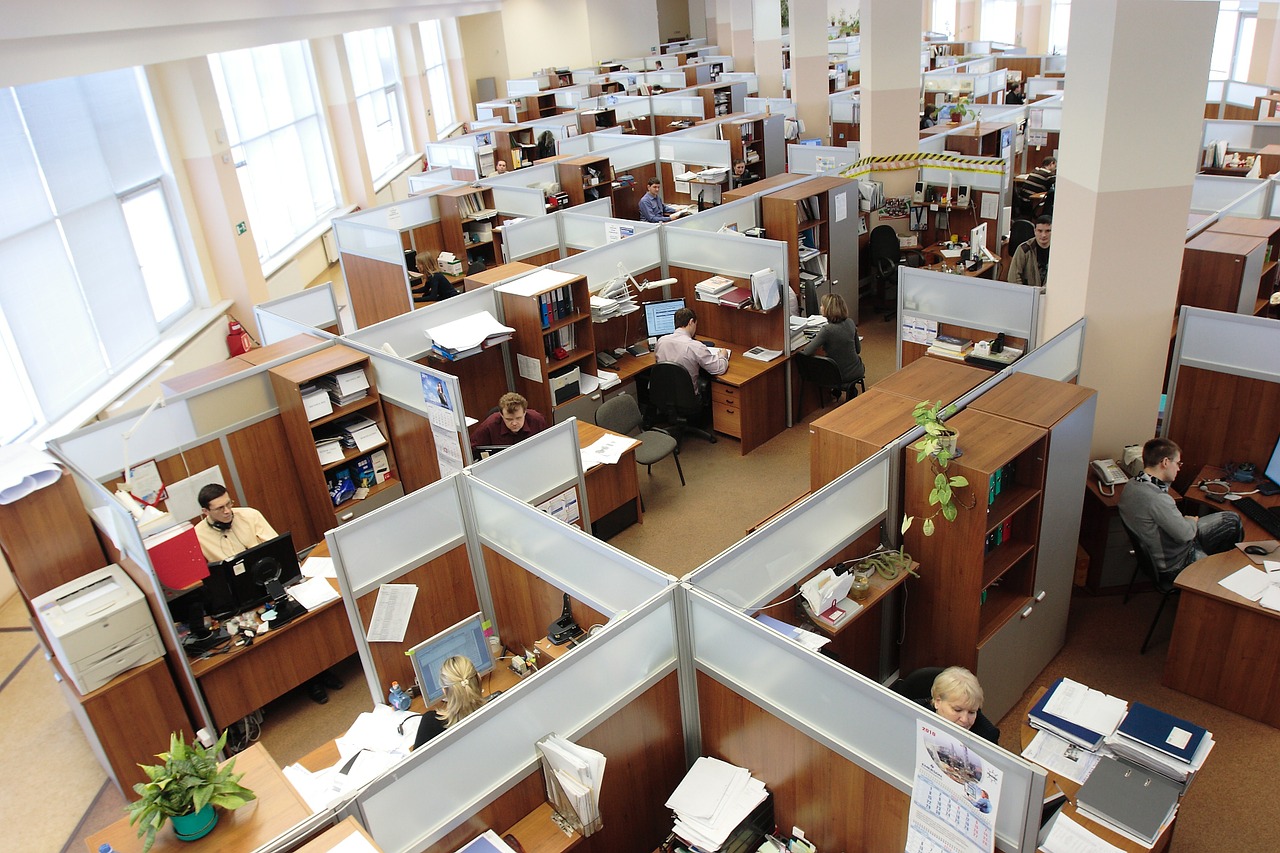 Jak nejlépe umíme …
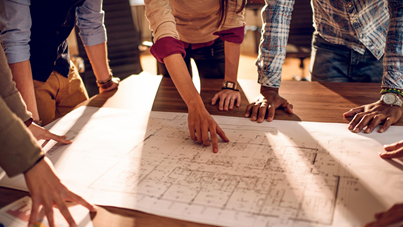 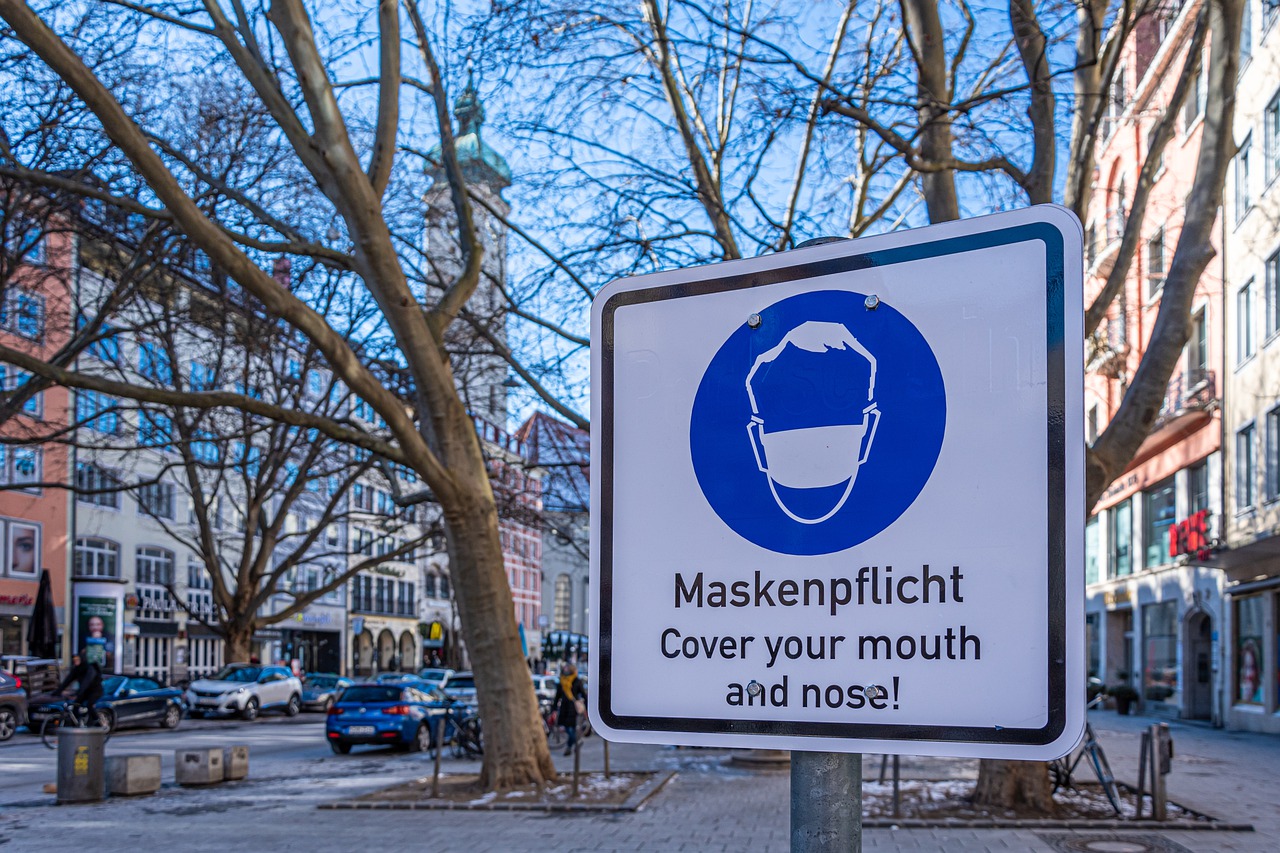 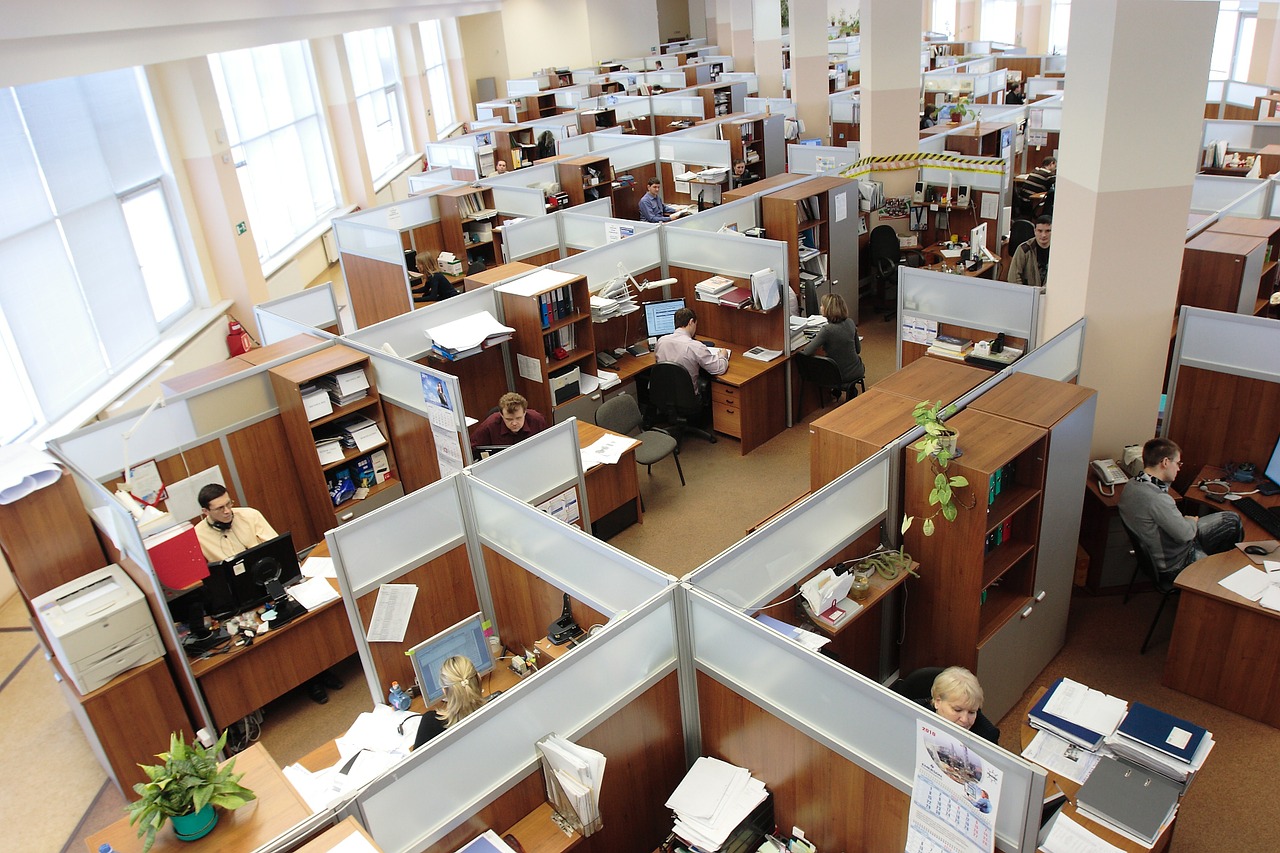 Kolem nás je život…
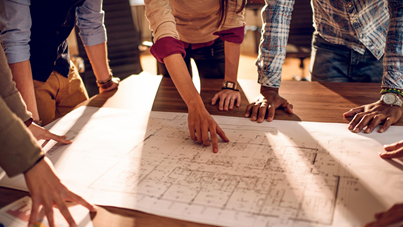 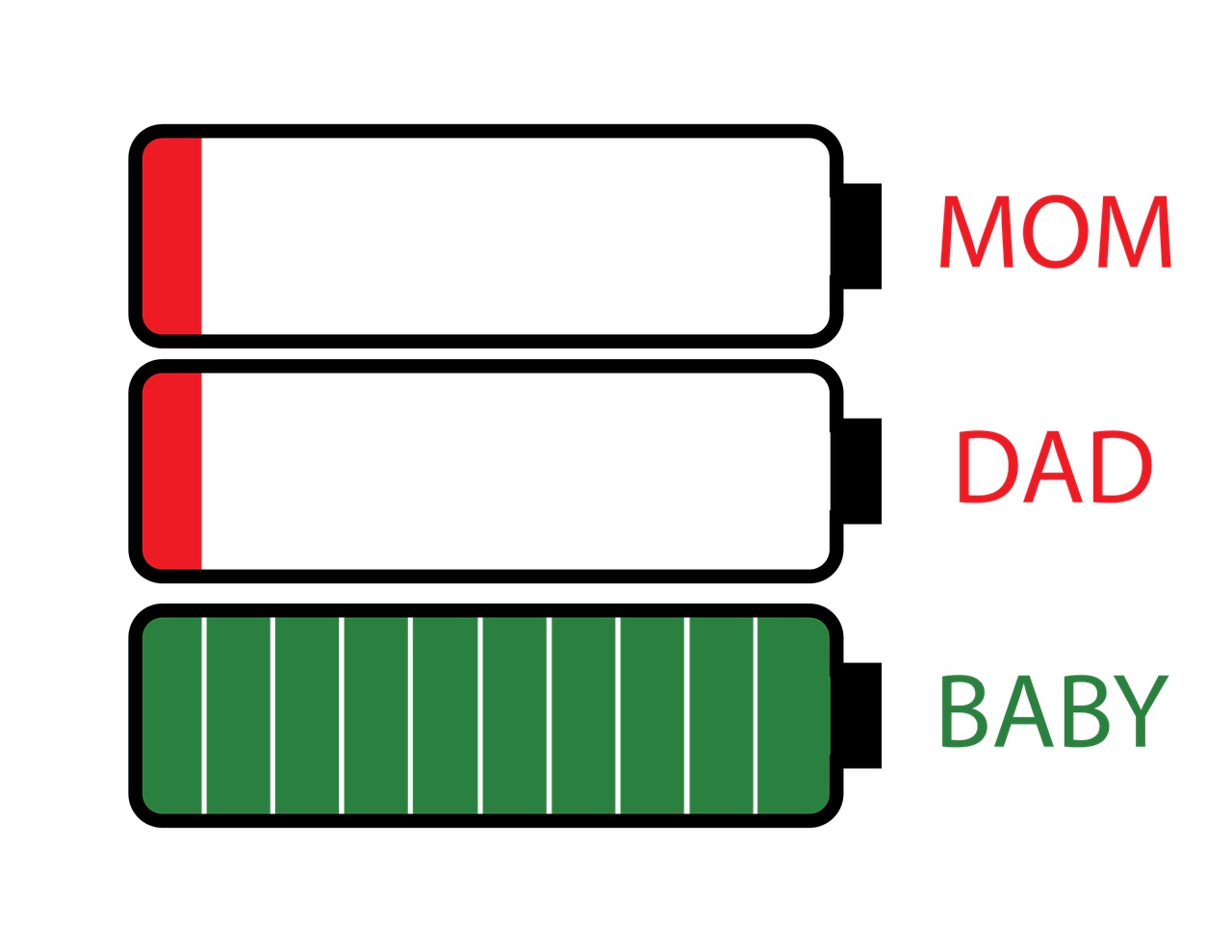 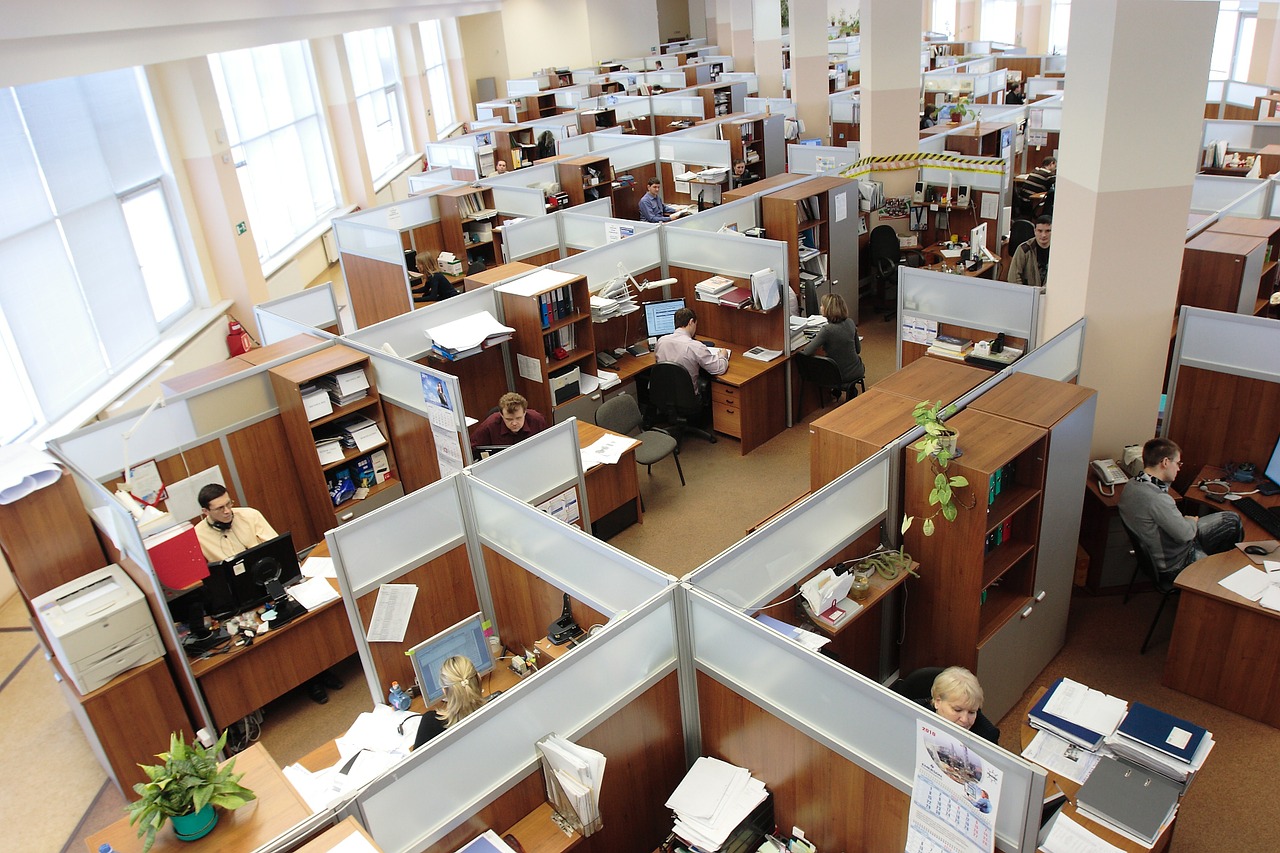 Kolem nás je život…
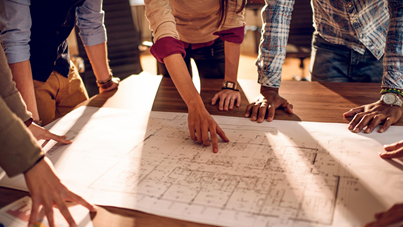 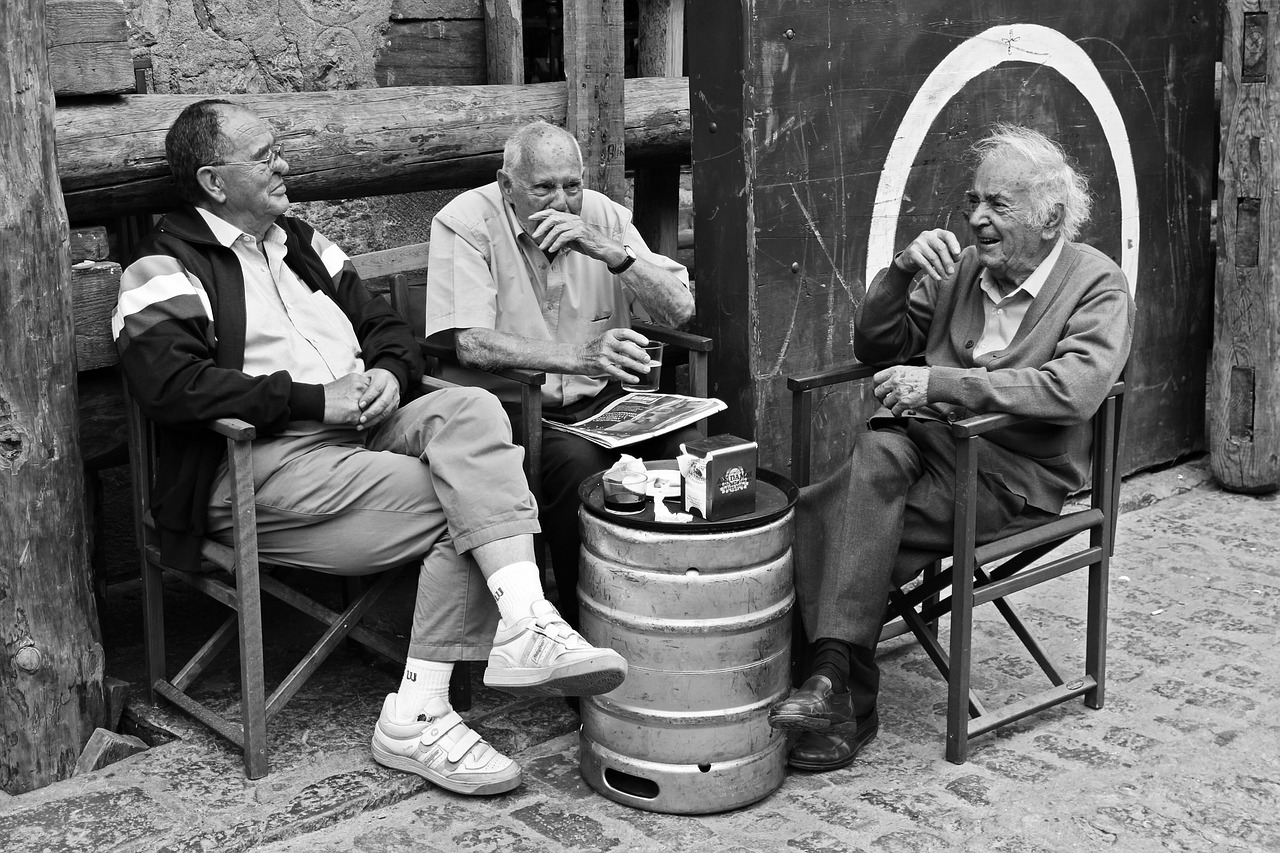 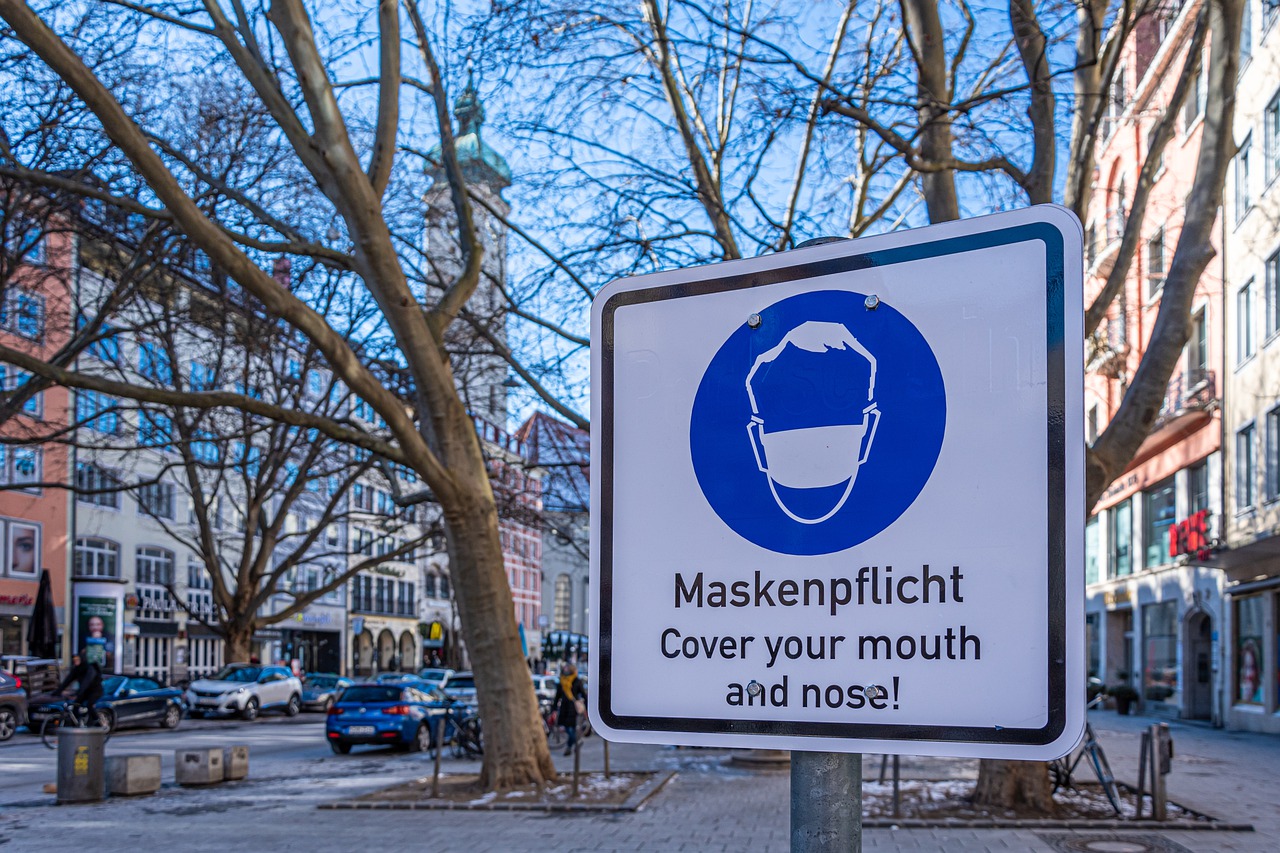 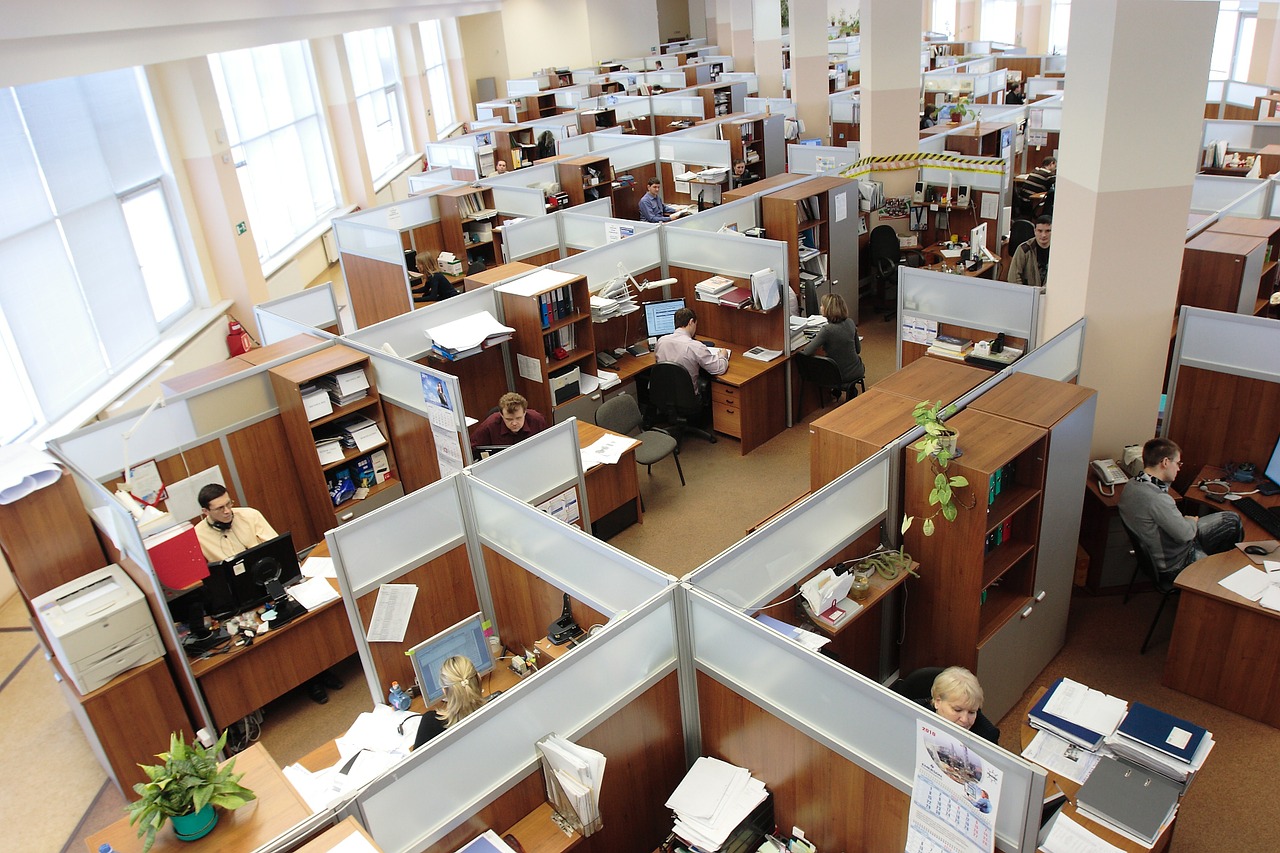 Chceme být jako oni …
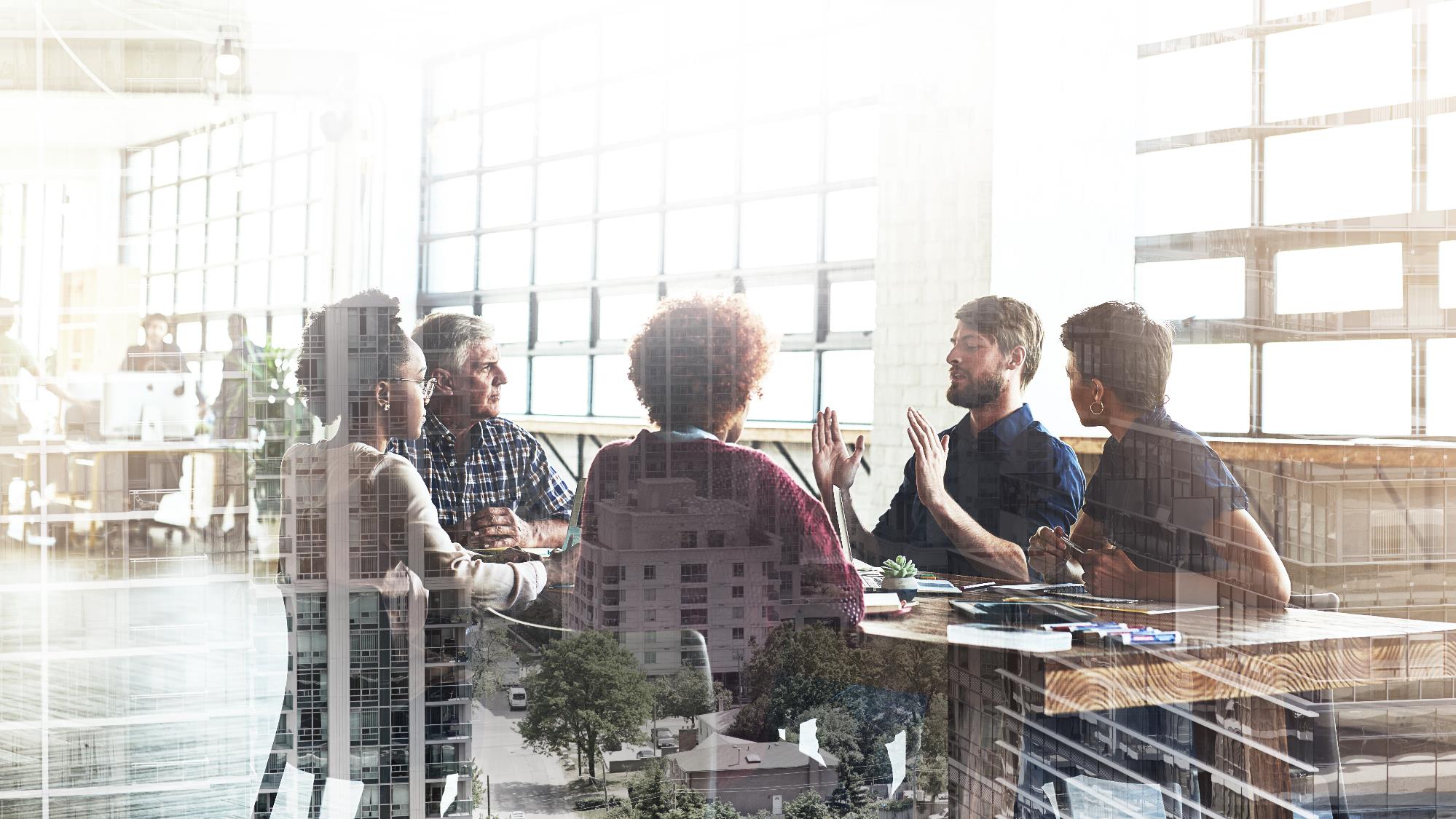 Psychosociální podpora (PP) je investice do spokojenosti a růstu zaměstnancůPP je místo, kde je zaměstnanci naslouchánoPP řeší reálné pracovní problémy PP umožní zaměstnanci stanovit si osobní cílePP dává zaměstnanci zpětnou vazbu PP umožní zaměstnanci osobní růstPP motivuje
Stačí začít …
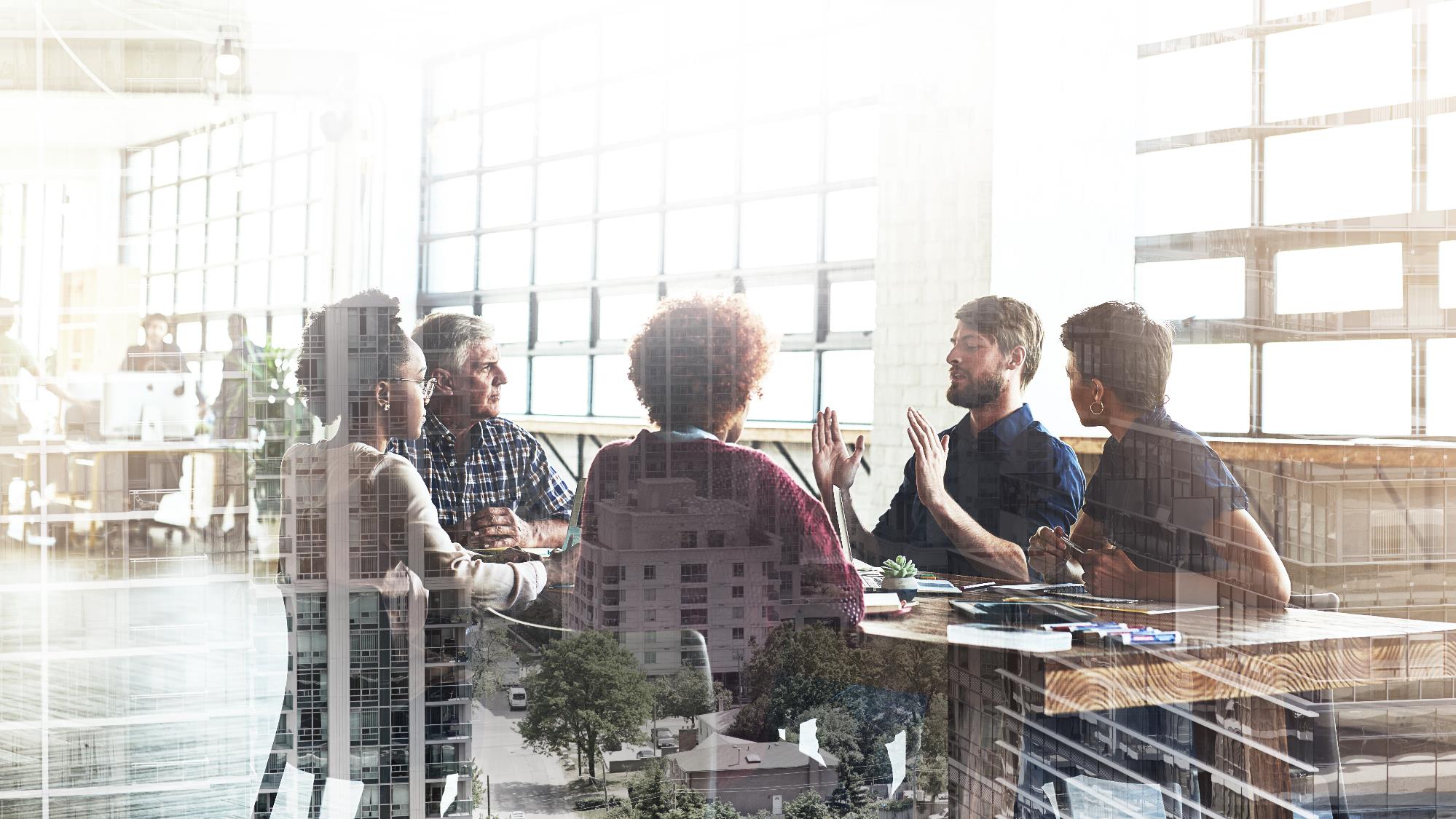 Psychosociální podpora (PP) - témata z pohledu zaměstnanceTvůrčí schopnostiKreativita PsychohygienaOceňování PéčeHumorÚspěchKritikaPřekážky
Stačí začít …
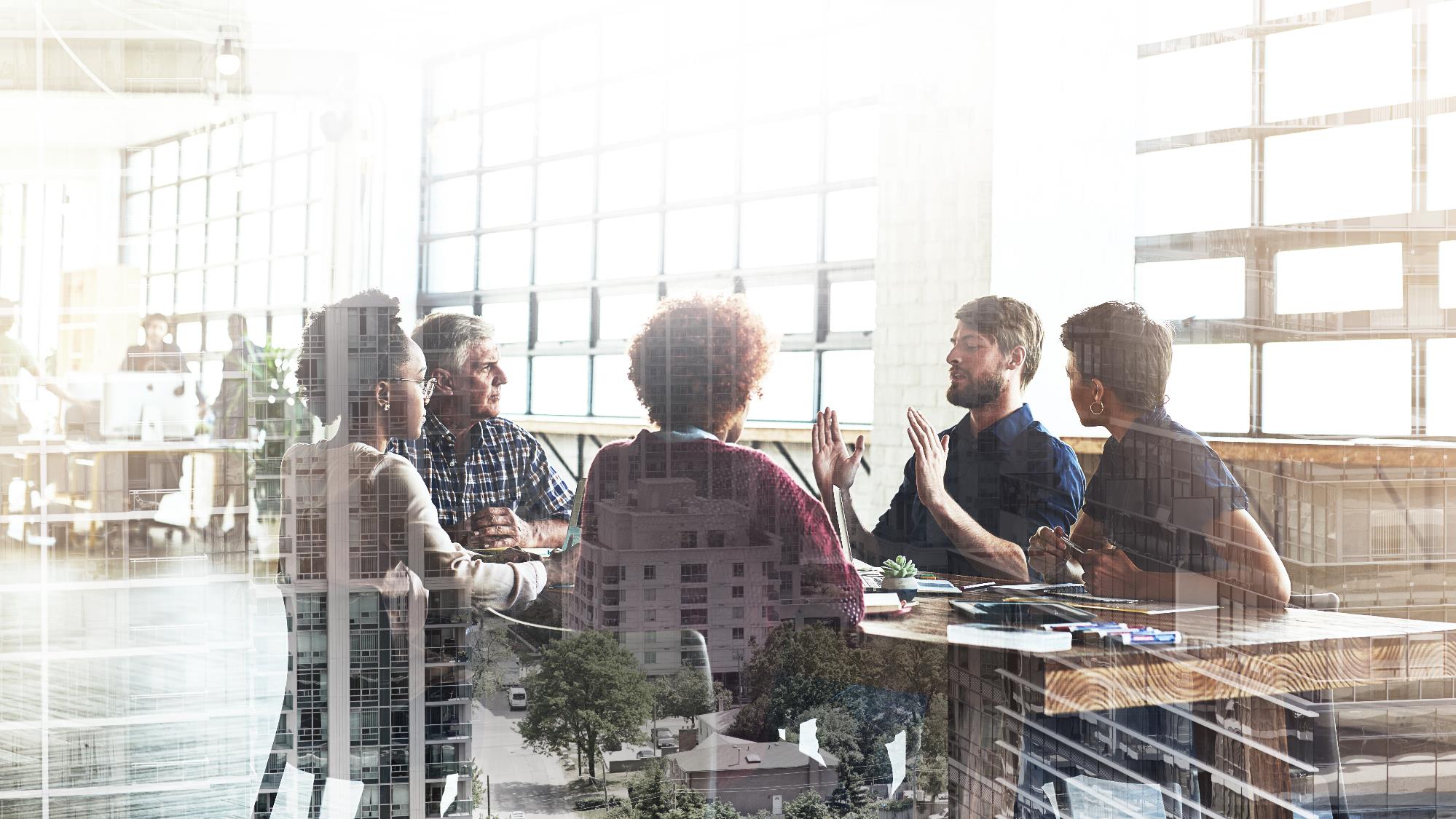 Psychosociální podpora (PP) - témata z pohledu zaměstnavateleFiremní hodnotySpolupráceEnvironmentální vnímáníTrvalá udržitelnostRovné příležitostiEtikaVztahy na pracovištiTýmový duchNaslouchání
Stačí začít …
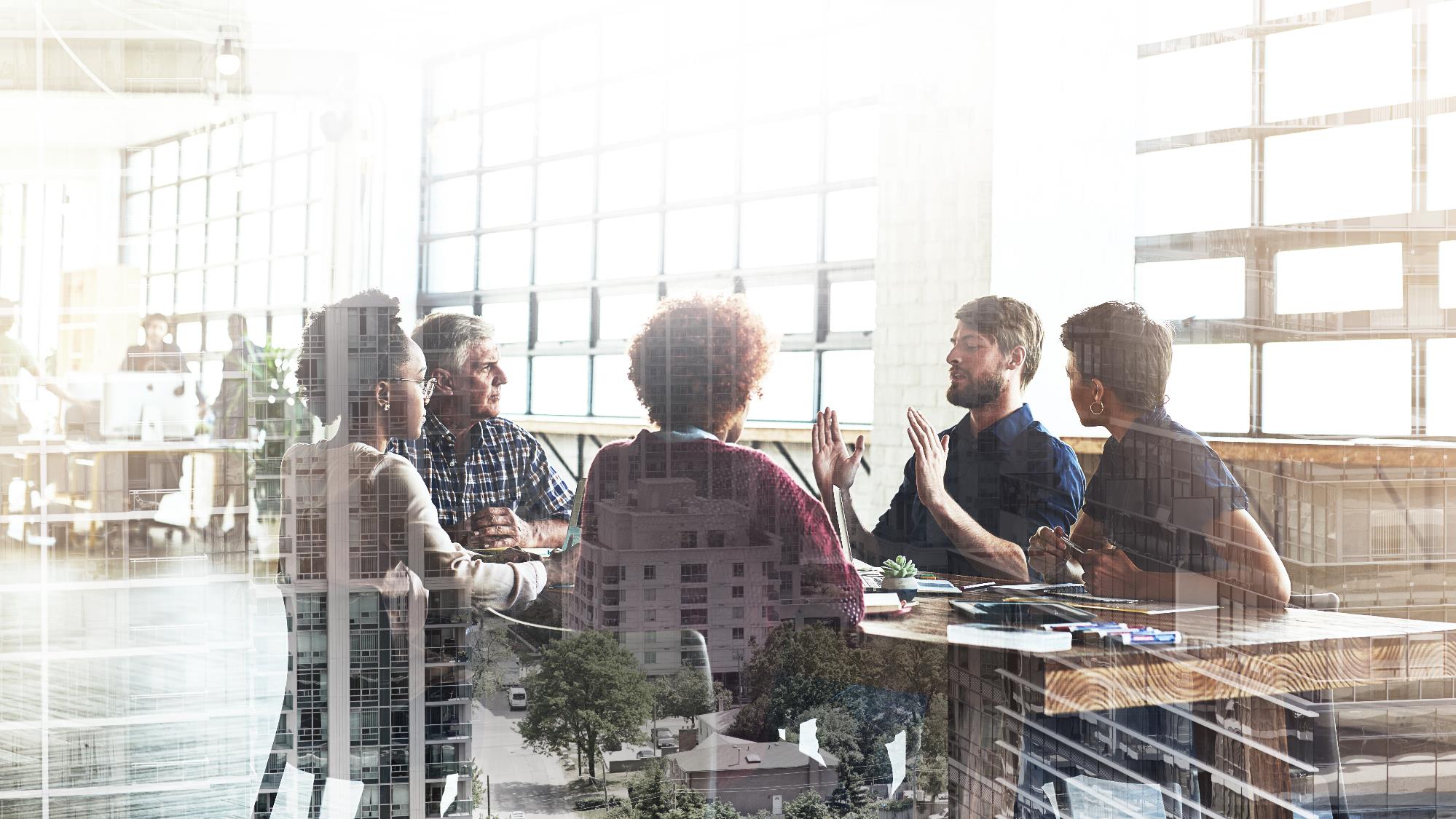 Děkujeme
Petra Benešová  a Mgr. Stanislav Hyrák


Spolek Ability, z.s.
www.abilityspolek.cz